Reģionālā politika Latvijā 2021–2027: 
paveiktais un plānotais
Valsts ilgtspējīgas attīstības plānošanas departaments
Latvijas reģionālā politika 2021.–2027. gadam
Reģionālā IKP starpība – četru mazāk attīstīto plānošanas reģionu vidējais IKP uz vienu iedzīvotāju līmenis pret augstāk attīstīto plānošanas reģionu, % – 55% (bāzes vērtība 2016. gadā – 47%)
Reģionālās politikas mērķis ir visu reģionu potenciāla attīstība un sociālekonomisko atšķirību mazināšana, stiprinot to iekšējo un ārējo konkurētspēju, kā arī nodrošinot teritoriju specifikai atbilstošus risinājumus apdzīvojuma un kvalitatīvas dzīves vides attīstībai
A. Uzņēmējdarbības vides uzlabošana reģionos
B. Pakalpojumu efektivitātes uzlabošana
reģionos
A1. Vietas sagatavošana uzņēmējam un to produktivitāte
A2. Cilvēkkapitāla piesaiste reģionos
B2. Sasniedzamība un dzīves vide reģionos
B3. Plānošanas reģionu un pašvaldību administrācijas darba efektivitāte
B1. Pakalpojumu nodrošināšana reģionos atbilstoši demogrāfijas izaicinājumiem
Pašvaldību pakalpojumu efektivitāte – izmaksas uz klientu – % izmaksu samazinājums pašvaldības sniegtajam pakalpojumam – 10%
Pašvaldības pakalpojumu pieejamība – klientu skaits – % klientu pieaugums pašvaldības pakalpojumam – 10%
Darba algas plānošanas reģionos – četru mazāk attīstīto plānošanas reģionu vidējais līmenis pret augstāk attīstīto plānošanas reģionu, % – 89%
Privāto investīciju piesaiste plānošanas reģionos – četru mazāk attīstīto plānošanas reģionu vidējais līmenis pret augstāk attīstīto plānošanas reģionu, % – 45%
2
Latvijas reģionālās politikas ilgtermiņa mērķis
Samazināt IKP uz vienu iedzīvotāju atšķirību starp reģioniem – četru mazāk attīstīto plānošanas reģionu vidējais IKP uz vienu iedzīvotāju līmenis pret augstāk attīstīto plānošanas reģionu sasniedz 75%
3
Mērķa sasniegšanai nepieciešamie rezultāti
Iekšzemes kopprodukts reģionos
+ 1 657 milj. EUR
1 EUR tehnoloģijās / iekārtās rada 5 EUR IKP
1 EUR darba algās rada 3 EUR IKP
Ieguldījums
Ieguldījums
Preces un pakalpojumi
Darba spēks (darba  samaksa)
+ 729 milj. EUR
Tehnoloģijas un iekārtas (investīcijas)
+ 486 milj.  EUR
4
Reģionālās attīstības tendences (1)
Četru mazāk attīstīto plānošanas reģionu (Latgales, Vidzemes, Zemgales, Kurzemes) vidējais IKP uz vienu iedzīvotāju līmenis pret augstāk attīstītā plānošanas reģiona (Rīgas) IKP uz vienu iedzīvotāju sasniedz 46,4%
Avots: VARAM aprēķins pēc CSP datiem.
* Atbilstoši aktuālākajām plānošanas reģionu robežām (uz RPP 2021–2027 apstiprināšanas brīdi spēkā bija vecās PR teritorijas).
5
Reģionālās attīstības tendences (2)
Mazāk attīstītie reģioni vidēji ir auguši straujāk nekā Rīgas reģions:
IKP kopējais apjoms vidēji +18% no 2018. gada Vidzeme, Kurzeme, Zemgale, Latgale
IKP uz vienu iedzīvotāju vidēji +22% no 2018. gada
6
Avots: VARAM aprēķins pēc CSP datiem
Latvijas reģionālās politikas izpilde uz 2024.g. (1)
A. Uzņēmējdarbības vides uzlabošana reģionos
A1. Vietas sagatavošana uzņēmējam un to produktivitāte
7
Latvijas reģionālās politikas izpilde uz 2024.g. (2)
A. Uzņēmējdarbības vides uzlabošana reģionos
A2. Cilvēkkapitāla piesaiste reģionos
8
Latvijas reģionālās politikas izpilde uz 2024.g. (3)
B. Pakalpojumu efektivitātes uzlabošana reģionos
B1. Pakalpojumu nodrošināšana reģionos atbilstoši demogrāfijas izaicinājumiem
9
Latvijas reģionālās politikas izpilde uz 2024.g. (4)
B. Pakalpojumu efektivitātes uzlabošana reģionos
B2. Sasniedzamība un dzīves vide reģionos
10
Latvijas reģionālās politikas izpilde uz 2024.g. (5)
B. Pakalpojumu efektivitātes uzlabošana reģionos
B3. Plānošanas reģionu un pašvaldību administrācijas darba efektivitāte
11
Kopsavilkums
Reģionālās politikas pamatnostādnēs 2021.–2027. gadam pieprasītais un piešķirtais finansējums
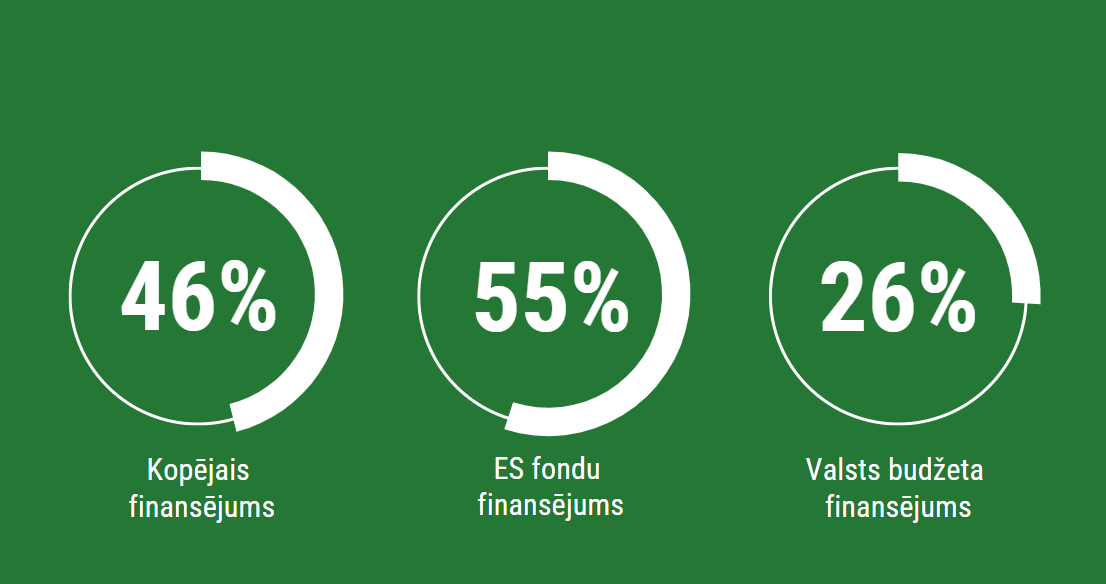 12
VARAM atbildības jomu investīciju finansējums pašvaldībām (2021–2027)
479,4
milj. EUR
Plānošanas reģionu un pašvaldību kapacitātes stiprināšana 
(B.3.1.)
4,4 milj.
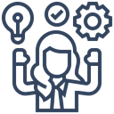 277,9 milj.
Uzņēmējdarbības vides attīstība, viedas pašvaldības (A.1.1., B.1.3.)
97,9 milj.
99,2 milj.
Mobilitāte, publiskā ārtelpa un klimata pārmaiņu politika
(B.2.5., B.2.6.)
Pakalpojumu efektivitātes uzlabošana, t.sk. energoefektivitāte 
(B.1.1., B.1.2.)
13
Plānošanas reģioniem noteiktais finansējums,AF un ES fondu 2021.–2027. gada plānošanas perioda VARAM atbildības investīcijas
14
Reģionālās attīstības atšķirības
Reģionos ar augstāku IKP uz 1 iedzīvotāju ir lielāks kapitālieguldījumu apjoms
Bruto kapitālieguldījumi starp Rīgas reģionu un Latgales reģionu atšķiras līdz pat 13 reizēm
15
Avots: CSP dati
Reģionālā politika teritoriāli
Atbalsts Latvija2030 nacionālo interešu telpām
Attīstības centri un lauku attīstības telpa – atbalsts tiek sniegts ES fondu 5.PO ietvaros pilsētu funkcionālajām teritorijām
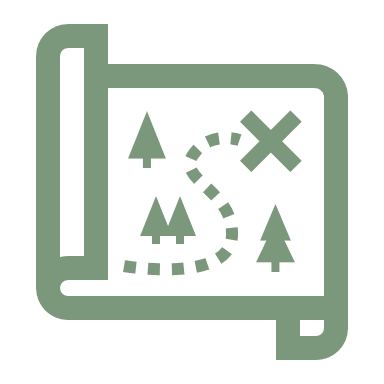 Rīgas metropoles areāls – 2024.gadā izveidota darba grupa VARAM ministres vadībā
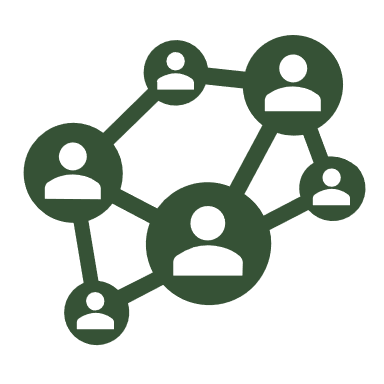 Baltijas jūras piekraste – VARAM īsteno Valsts ilgtermiņa tematisko plānojumu Baltijas jūras piekrastes publiskās infrastruktūras attīstībai
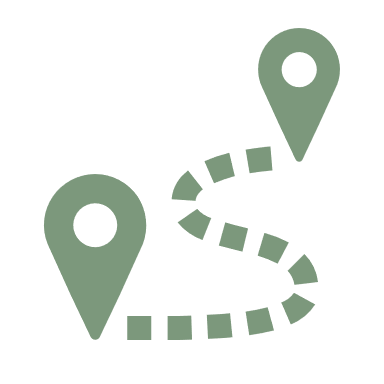 Austrumu pierobeža – VARAM izstrādā Rīcības plānu Latvijas Austrumu pierobežas ekonomiskajai izaugsmei 2025.–2027. gadam, 2024.gada maijā MK izveidota Austrumu pierobežas sociālekonomiskās attīstības un drošības stiprināšanas tematiskā komiteja
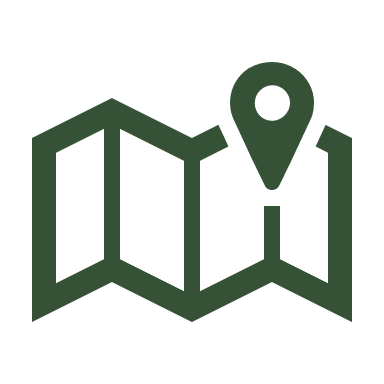 16
Funkcionālās pilsētu teritorijas
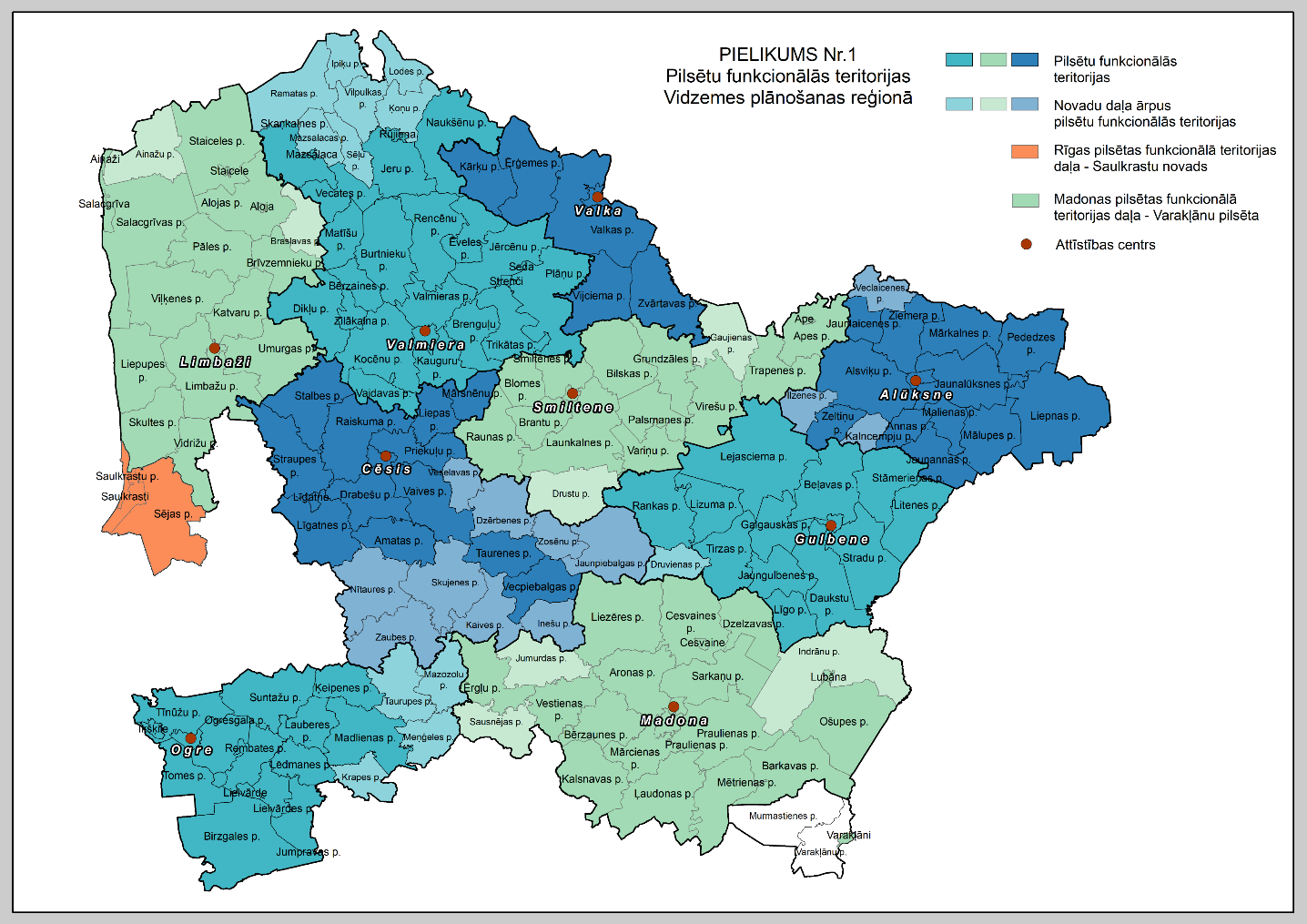 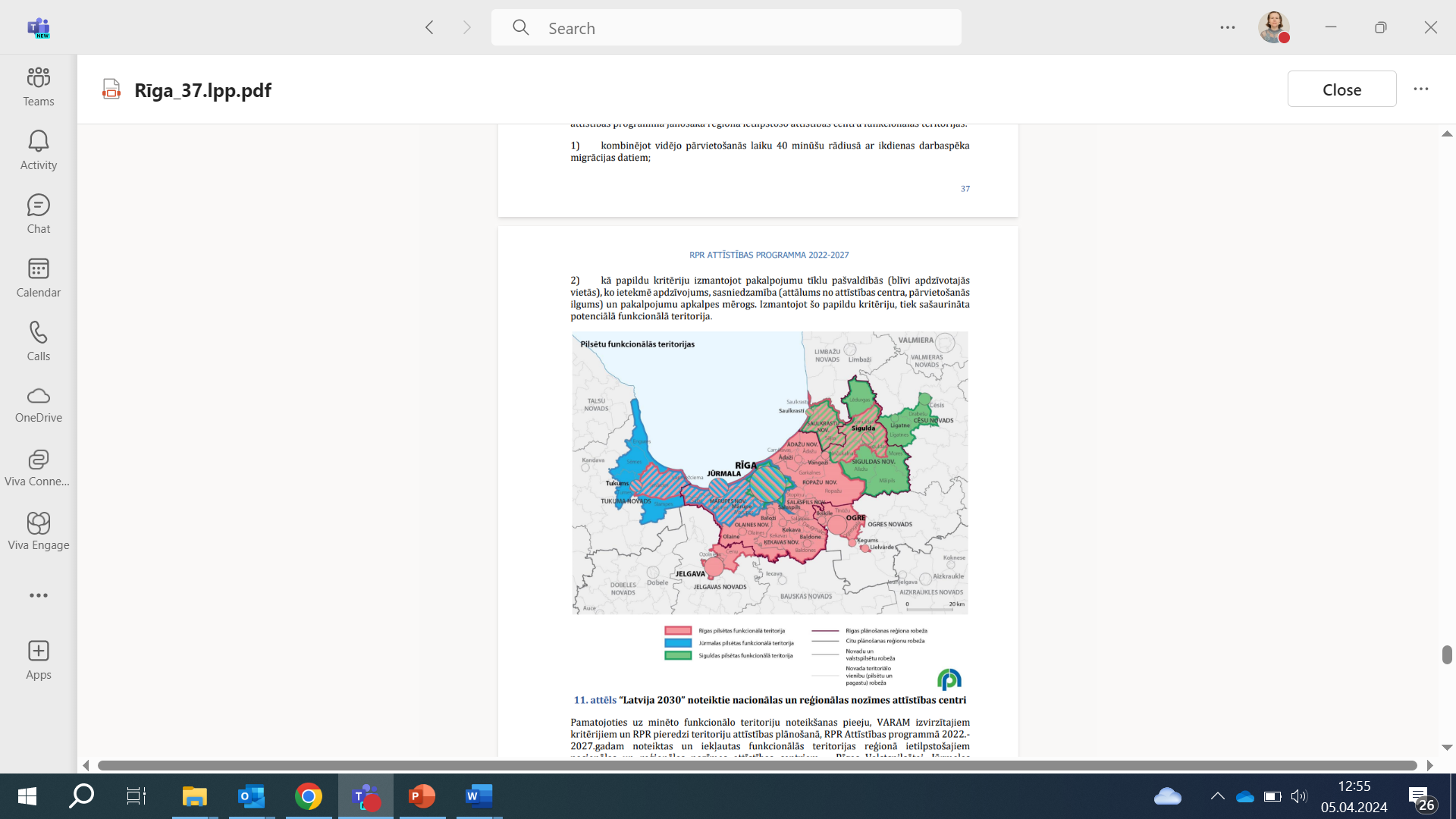 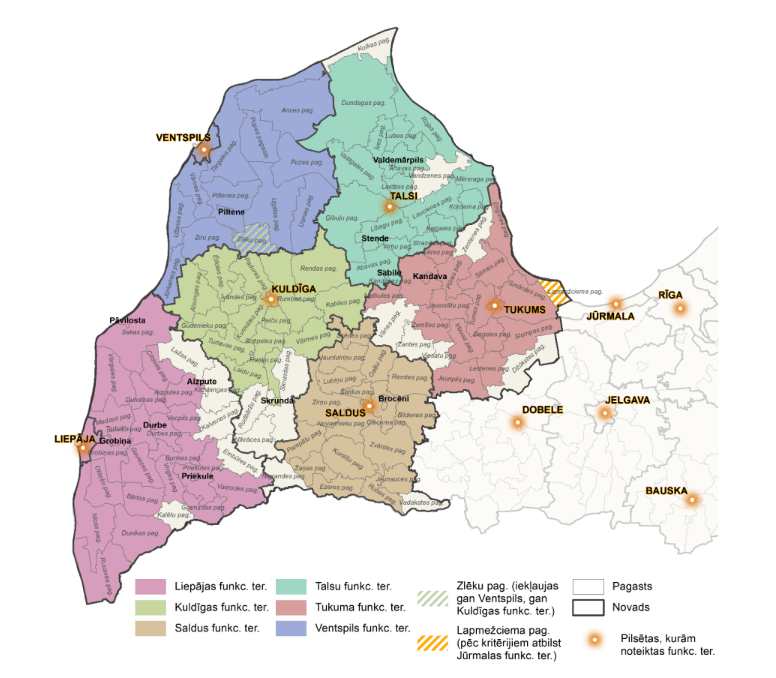 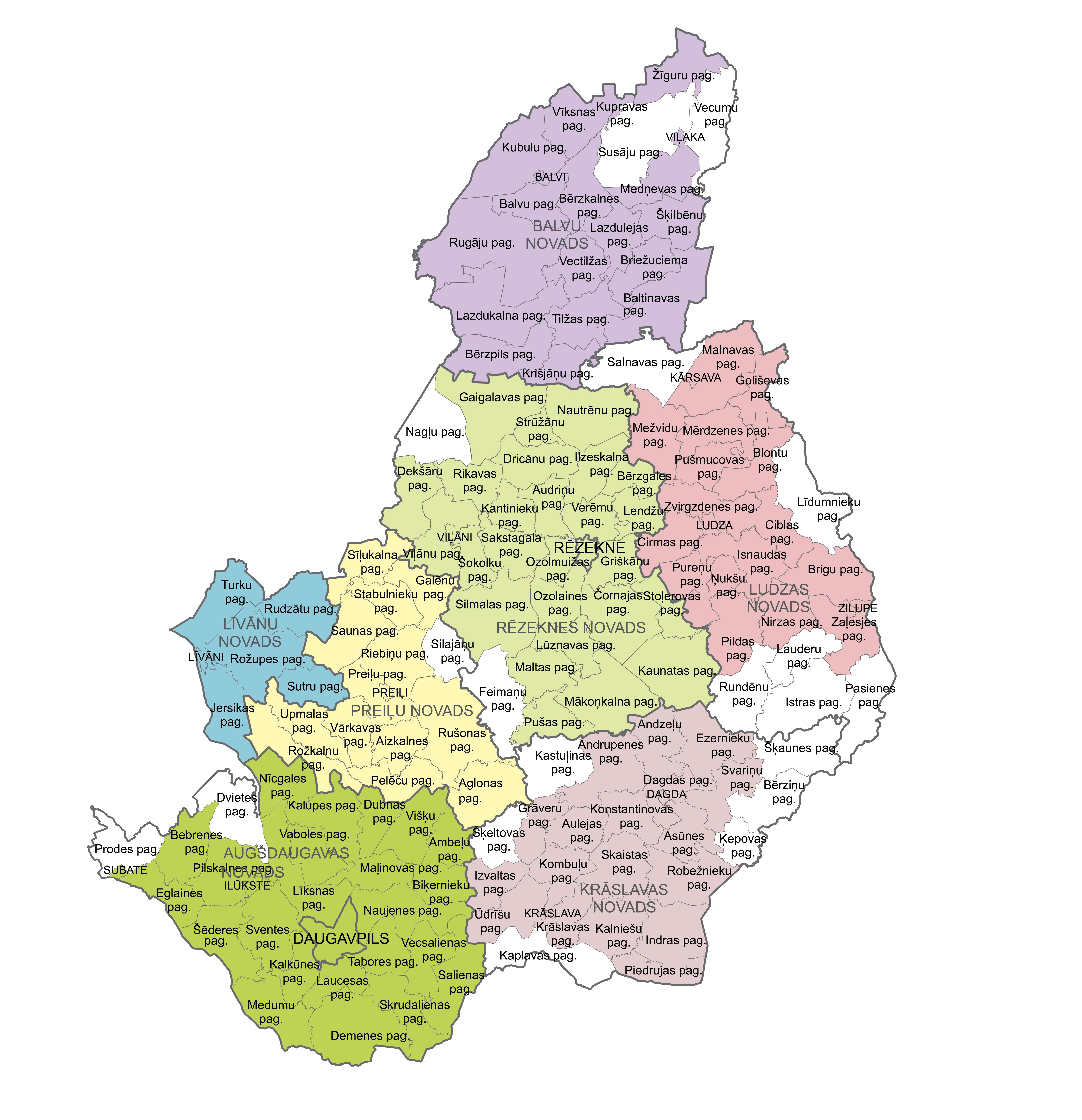 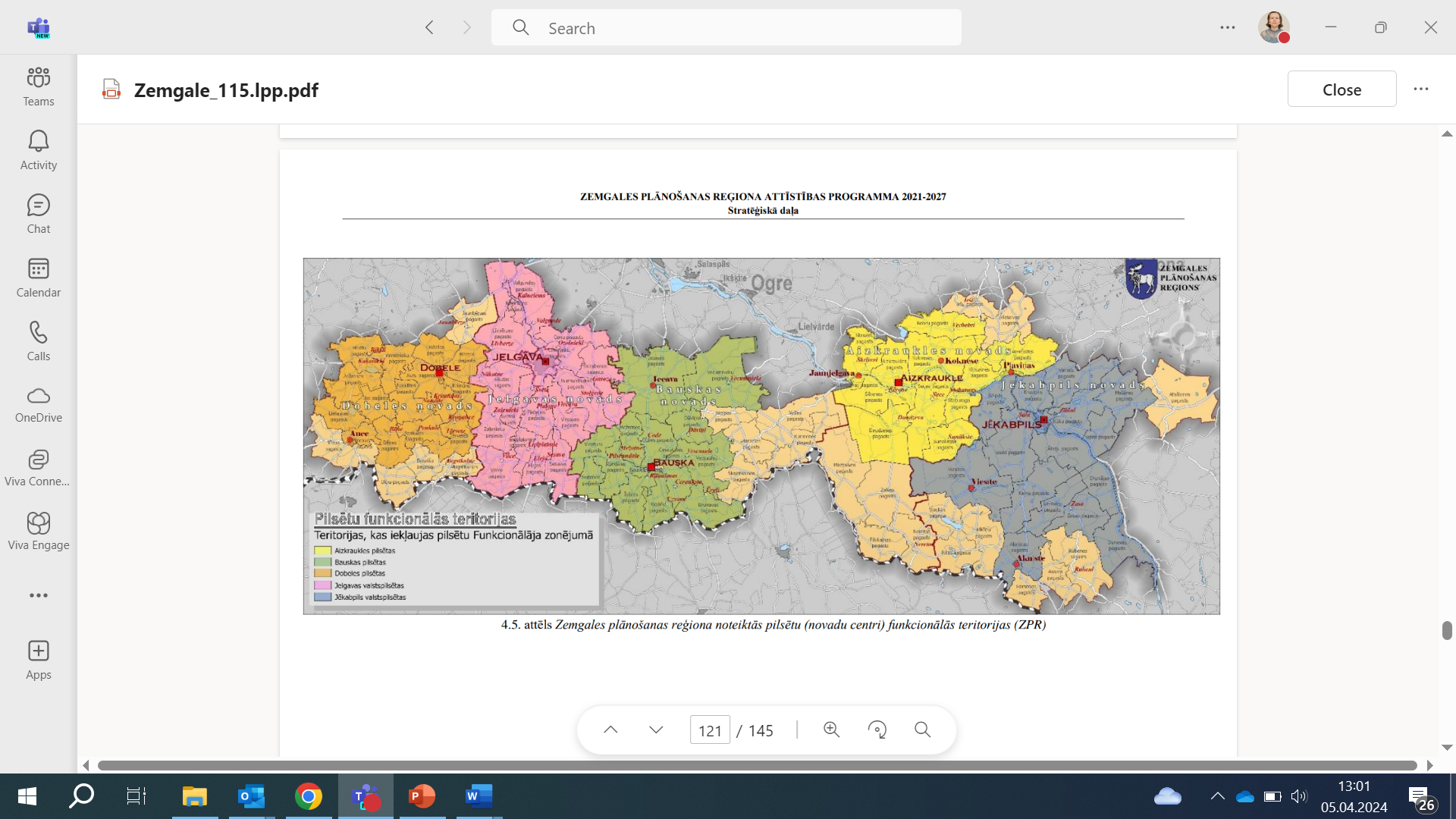 17
Investīciju teritoriālais kartējums
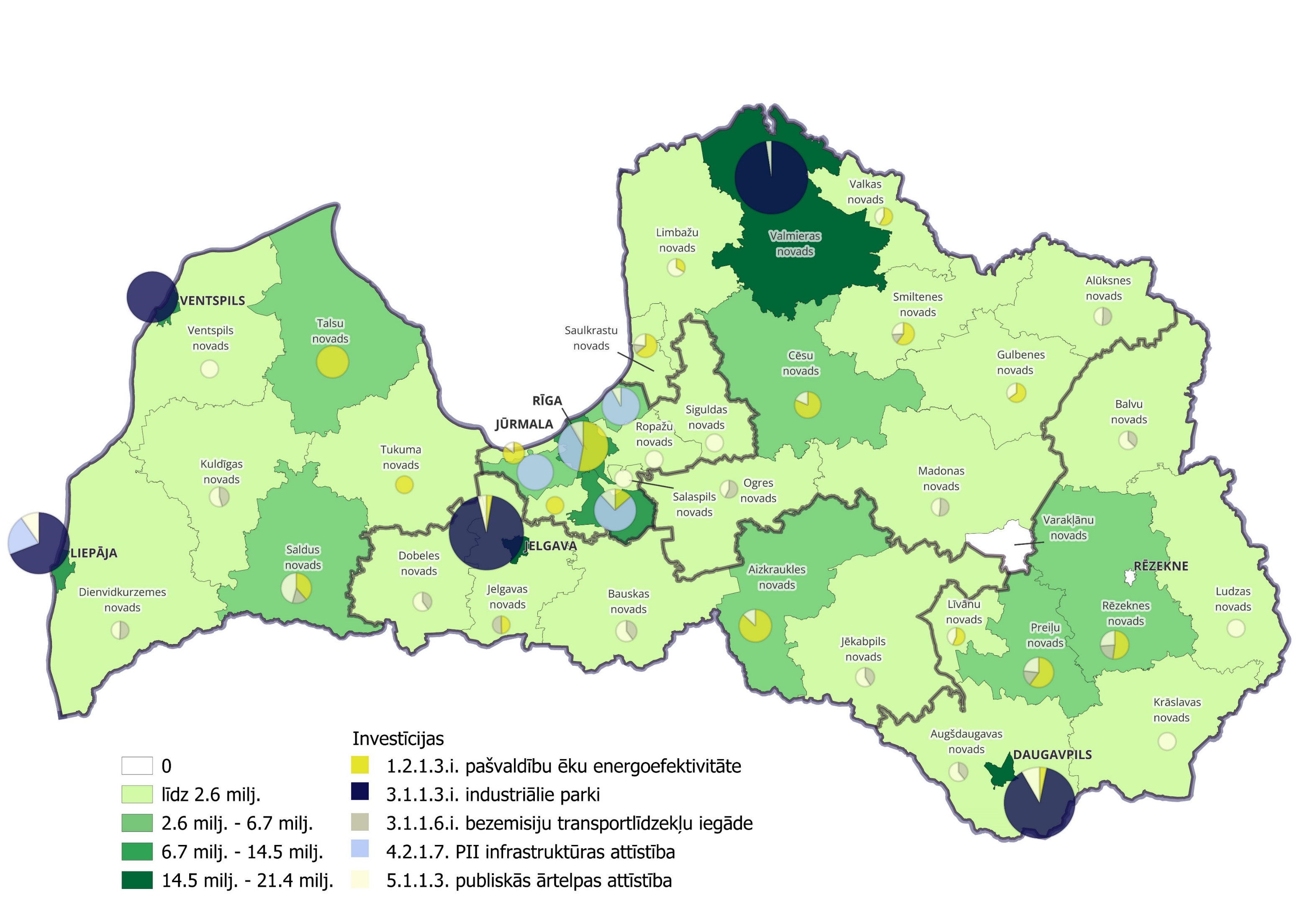 18
Sasniegtie rādītāji SAM 3.3.1. un SAM 5.6.2.*
uz 2024. gada sākumu
Izveidotās darba vietas, skaits
Piesaistītās privātās investīcijas, milj. EUR
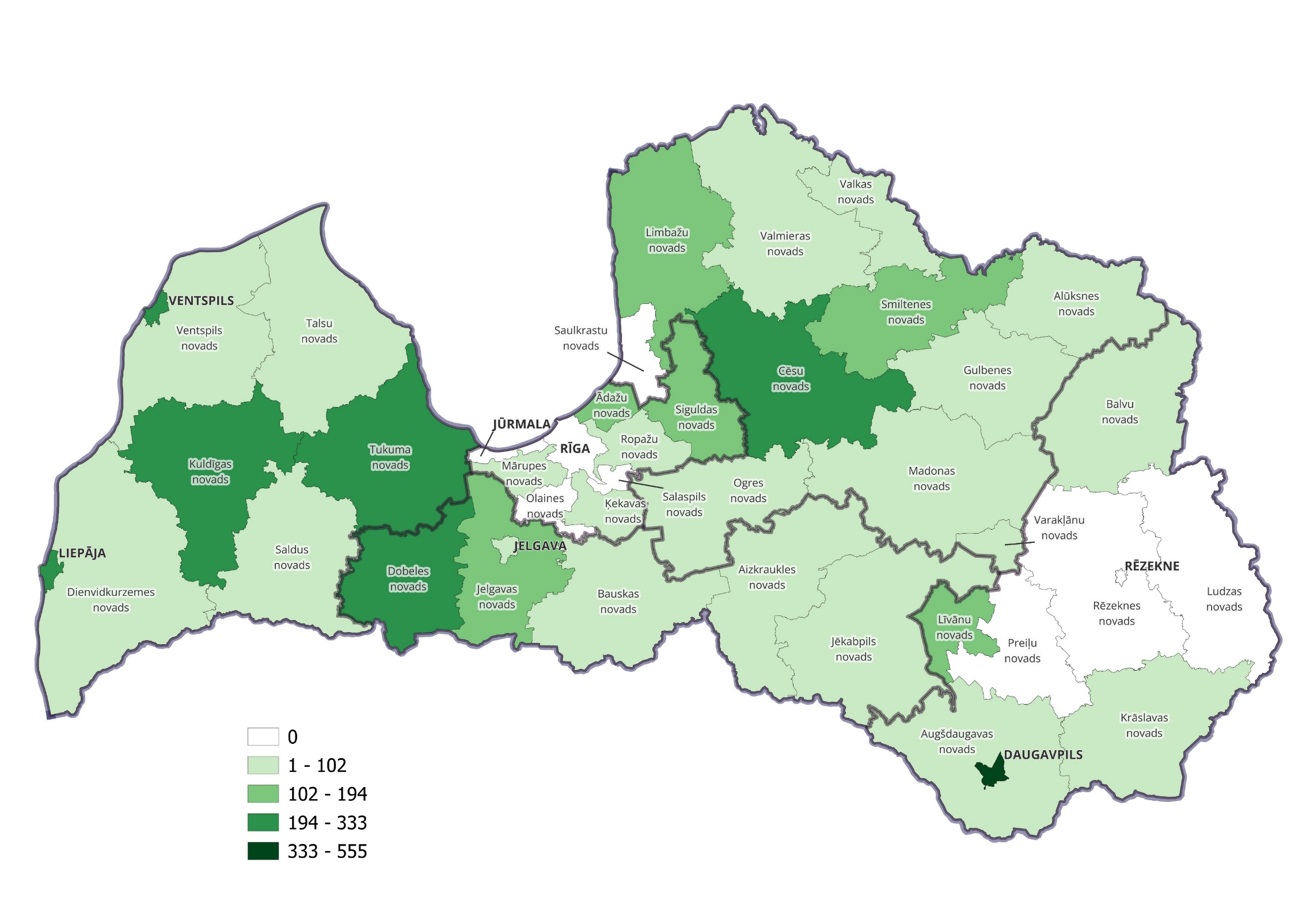 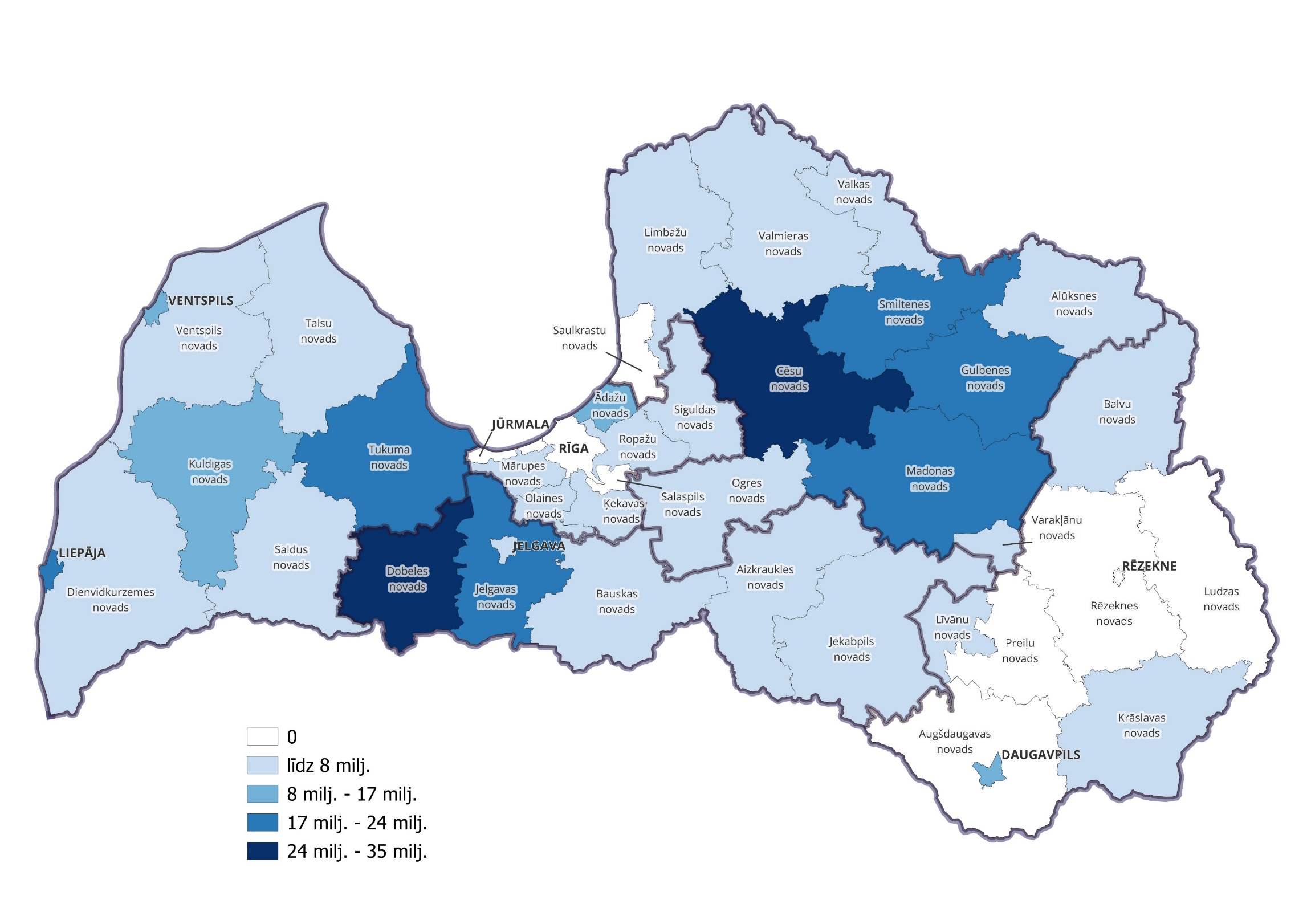 19
* SAM 3.3.1. un SAM 5.6.2. rādītājus iespējams sasniegt līdz 2028. gada beigām.
Reģionālo politiku ietekmējošie faktori
Reģionālā politika ir starpnozaru atbildība. Svarīgs ir nozaru ministriju ieguldījums reģionālās politikas mērķa sasniegšanā
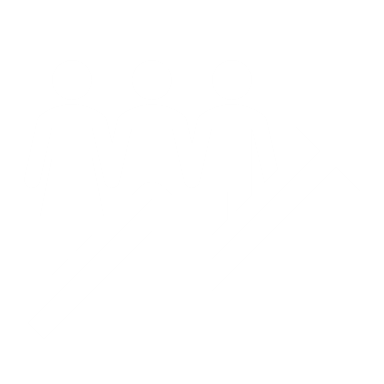 Nav pietiekams finansējums atbilstoši Reģionālas politikas pamatnostādnēs plānotajam finansējuma apmēram – attiecīgi nebūs iespējams pilnā mērā sasniegt Reģionālas politikas pamatnostādnēs noteiktos rezultātus
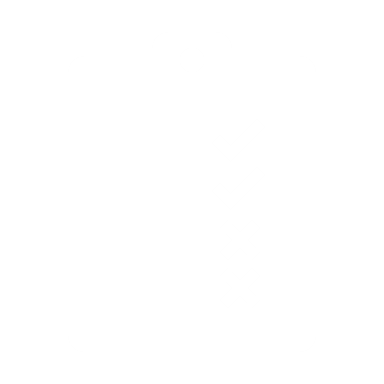 Nacionālā reģionālās attīstības fonda trūkums – reģionālās politikas pasākumi tiek īstenoti ar ES fondu finansējumu
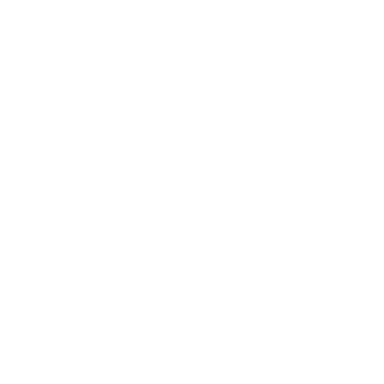 20
Ģeopolitiskās situācijas ietekme saskaņā ar Ernst&Young pētījumu*
Drošības aspekti – pēc kara sākuma ir pieaugušas bažas par robežu drošību, nelegālo migrāciju un iespējamu konflikta izplatīšanos
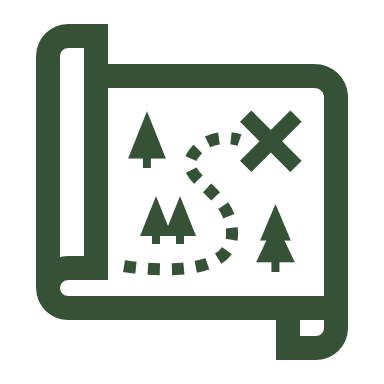 Ekonomiskie aspekti – Ukrainas karš pirms kara sākuma īpaši skāris tās valstis, kurām ir spēcīgas ekonomiskās saites ar Krieviju vai Baltkrieviju
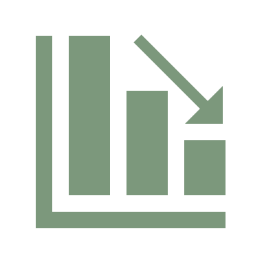 Energoapgāde – Krievijas agresija pret Ukrainu izraisījusi degvielas cenu pieaugumu ES, kas arī radījis bažas par energoapgādes drošību
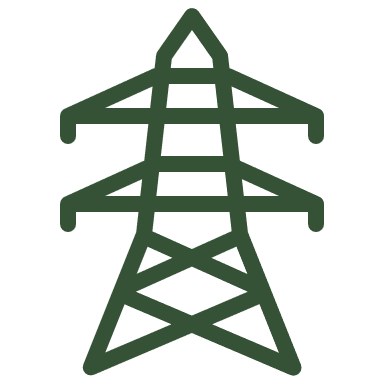 Bēgļu krīze – karš izraisījis ievērojamas Ukrainas civiliedzīvotāju kustības, daudziem cilvēkiem meklējot patvērumu kaimiņos esošajās ES valstīs
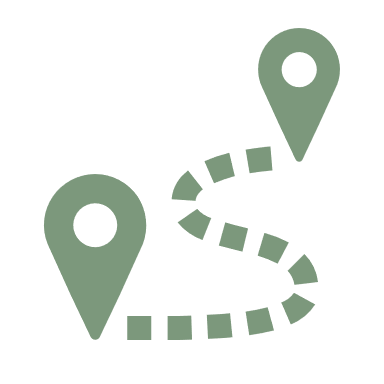 Transports un infrastruktūra – karš ir izjaucis galvenos transporta ceļus, ietekmējot preču un cilvēku plūsmu visā Austrumeiropā, tirdzniecību un tūrismu, kā arī apgrūtinājis saimniecisko darbību un tirdzniecību
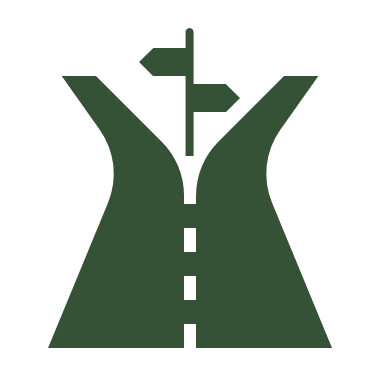 21
Izvērtējums par kara Ukrainā radīto ietekmi uz Eiropas Savienības Austrumu pierobežas reģioniem, 19.04.2024
Turpmākā rīcība
NAP 2021–2027 vidusposma novērtējums
Uzsākts darbs pie Latvija2050 izstrādes
RPP 2021–2027 vidusposma novērtējums – 01.07. MK
2025. gada 
I puse
2024. gada
II puse
2024. gads
uzsāktie darbi
2025 – 2026
2024. gads
 ES fondu 2021-2027 īstenošana
 Rīcības plāna Austrumu pierobežas ekonomiskajai izaugsmei un drošībai izstāde (t.sk. LSEZ)
 Rīgas metropoles attīstības plāns
 Kapacitātes pasākumu īstenošana, t.sk. datos balstītā plānošana
Administratīvi teritoriālās reformas novērtējuma izstrāde
 Plānošanas reģionu aktīvāka iesaiste reģionālās politikas īstenošanā
Jauna Nacionālā attīstības plāna un Reģionālās politikas pamatnostādņu izstrāde
RPP 2021–2027 novērtējums 
(ārpakalpojums):
 Ieguldījumu modelēšana/ atdeve, saglabājot līdzsvaru: teritorijas, jomas
 Reģionu aktīvāka iesaiste reģionālās politikas īstenošanā
Ieguldījumu rezultāti/ietekme
Citu valstu pieredzes piemērošana
Diskusijas ar plānošanas reģioniem, pašvaldībām, nozaru ministrijām
 ES fondu vidusposma pārskatīšana, gatavošanās ES fondu pēc 2027.gada plānošanai
 EEZ/NFI jaunā perioda plānošana (noturīgums)
 Nacionālā reģionālās attīstības fonda izveide
 Cilvēkresursu piesaiste – remigrācija
22
OECD Rekomendācija par reģionālās attīstības politiku (pieņemta 2023.g.)
Reģionālās attīstības politika ir ilgtermiņa, starpnozaru, daudzlīmeņu politika, kuras mērķis ir uzlabot visu reģionu ieguldījumu valstu sniegumā un mazināt nevienlīdzību starp vietām un cilvēkiem
OECD iesaka valstīm veicināt un īstenot uz teritoriālo pieeju balstītu reģionālās attīstības politiku
Būtiskākās nepieciešamās rīcības reģionālās politikas izstrādē
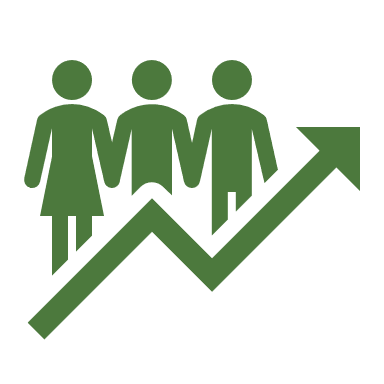 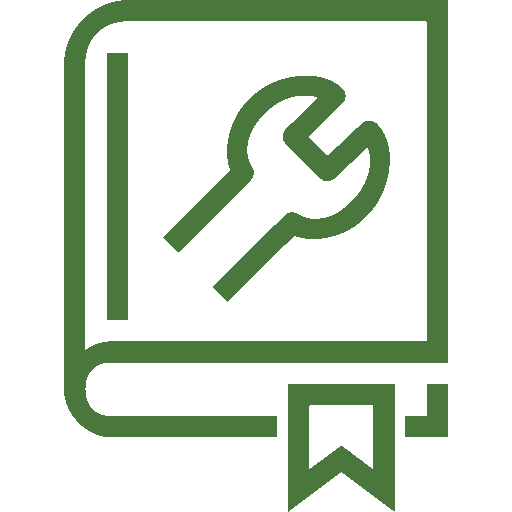 Izstrādāt un īstenot integrētu un līdzsvarotu reģionālās attīstības stratēģiju
Stiprināt administratīvās, stratēģiskās un tehniskās spējas
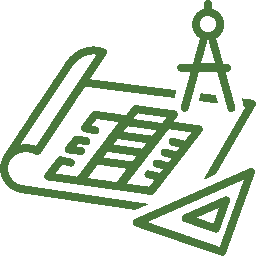 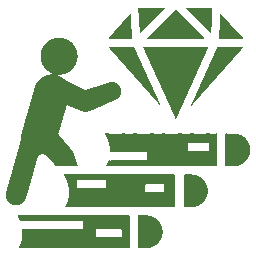 Ņemt vērā visu veidu savstarpējo atkarību starp reģioniem un to iekšienē
Izveidot stabilus daudzlīmeņu pārvaldības pasākumus
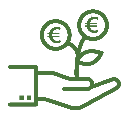 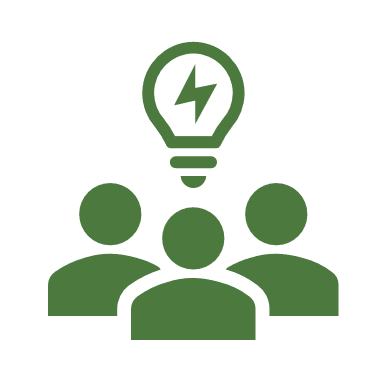 Sadarboties ar reģionālajām un vietējām kopienām un ieinteresētajām personām visā politikas veidošanas ciklā
Mobilizēt daudzveidīgus, līdzsvarotus un ilgtspējīgus finanšu resursus
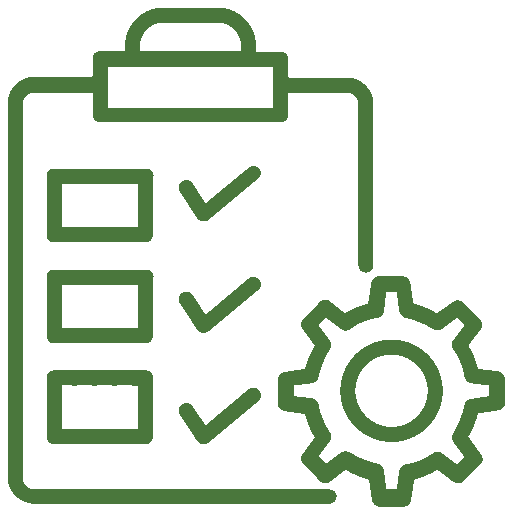 Veicināt stabilus snieguma pārvaldības mehānismus
23
Igaunijas reģionālā politika
Reģionālā politika
Noteikta Reģionālās politikas programmā 2024.–2027. gadam
Izstrādāti plāni atsevišķu teritoriju attīstībai – Ida-Virumaa un Dienvidaustrumigaunijas
Finansējums
Reģionālās politikas, reģionu un pārrobežu sadarbības attīstība – 358 147 000 EUR 2024.–2027. gadam
Pašvaldību politika un finansēšana – 222 227 000 EUR 2024.–2027. gadam – iekļauta finanšu izlīdzināšana
2022. gadā reģionālajam atbalstam kopumā tika piešķirti gandrīz 77 milj. EUR. Gandrīz 42 milj. EUR atbalsts tika piešķirts no valsts budžeta programmām. Tika piešķirtas gandrīz 35 milj. EUR dotācijas no ES strukturālajiem un investīciju fondiem
Izaicinājumi
Lielākajā daļā sociālekonomisko rādītāju uzlabojumi reģionālajā attīstībā pēdējos gados nav bijuši
Pastāv nepilnības nozaru politiku reģionālās ietekmes koordinēšanā
Mērķis
Visur Igaunijā ir pieejams apmaksāts darbs, kvalitatīvi pakalpojumi un patīkama dzīves vide
Rīcības virzieni
reģionālās ekonomiskās attīstības un nodarbinātības stiprināšana
labāka pakalpojumu kvalitāte un pieejamība centros
lauku apvidu pielāgošana sarūkošai un novecojošai sabiedrībai
atdeves veicināšana ārpus galvaspilsētas reģiona
lielāku pilsētu teritoriju ilgtspējīga attīstība
reģionālās un vietējās attīstības aktivitāšu stiprināšana 
aktīvāka pārrobežu attīstības sadarbība vietējā un reģionālā līmenī
24
Lietuvas reģionālā politika
Reģionālā politika
Noteikta ilgtermiņa (līdz 2030. gadam) stratēģiskajā dokumentā reģionālajai politikai un Reģionālās attīstības programmā 2022.–2030. gadam
Finansējums
1 874 835 000 EUR (t.sk. ES fondu līdzfinansējums)
Izaicinājumi
Atšķirīgs reģionālās ekonomiskās izaugsmes potenciāls un nevienmērīga ekonomiskā attīstība
Atsevišķiem reģioniem raksturīgs augstāks nabadzības un sociālās atstumtības risks
Nepietiekami ilgtspējīga vide, kas negatīvi ietekmē reģionu pievilcību
Mērķis
Veicināt vienmērīgu un ilgtspējīgu attīstību visā valsts teritorijā
Rīcības virzieni
investīcijām labvēlīgu apstākļu radīšana privāto investīciju piesaistei un darba vietu radīšanai, izmantojot specifiskus, konkrētiem reģioniem raksturīgus resursus
reģionālo centru (izņemot Viļņu, Kauņu un Klaipēdu) investīciju potenciāla stiprināšana un jaunu ekonomisko aktivitāšu attīstība
investīcijas sabiedrisko pakalpojumu pieejamības uzlabošanā
sociālās atstumtības un nabadzības mazināšana
dzīves kvalitātes uzlabošana
25
Somijas reģionālā politika
Reģionālā politika
Noteikta Valdības 2024. gada 27. martā apstiprinātajā reģionālās attīstības lēmumā “Attīstošies un pārtikušie reģioni”
Finansējums
Programmas publiskais finansējums ir 3,159 miljardi EUR, no kuriem 1,935 miljardi EUR ir ES finansējums, bet 1,224 miljardi EUR – valsts līdzfinansējums

Valsts finansētu atbalsta programmu nav

Pašvaldību finanšu izlīdzināšanas sistēma
Izaicinājumi
Krievijas sāktā kara Ukrainā ietekme - mainīgā starptautiskā darbības vide
Ekonomikas sarukums un valsts finanšu vājais stāvoklis
Recesija ir pārbaudījums mājokļu tirgum, kas cieš no augošajām procentu likmēm
Mērķis
Veicināt reģionu ilgtspējīgu attīstību, izaugsmi un konkurētspēju, iedzīvotāju labklājību un dzīves vides kvalitāti
Rīcības virzieni
reģionu sasniedzamība
darbaspēka pieejamība
nodarbinātība
kompetence
izglītība un kultūra
26
Ārvalstu pieredzes apkopojums
27
Vides aizsardzības un reģionālās attīstības ministrija
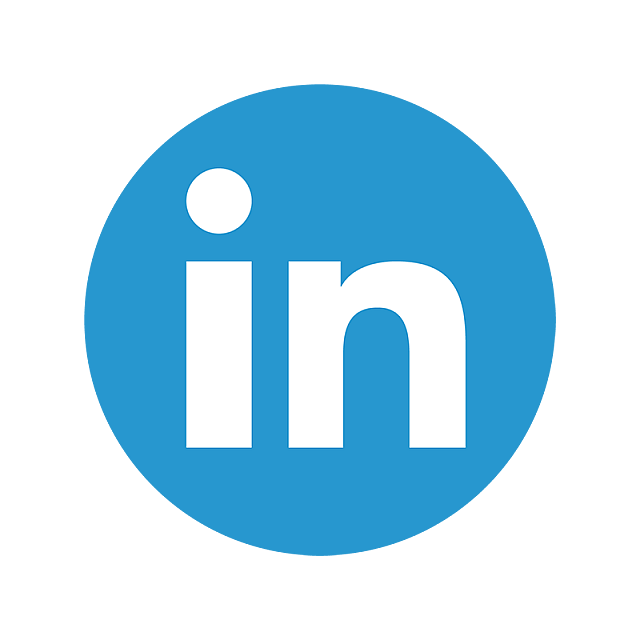 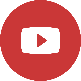 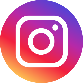 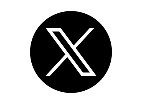 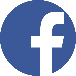